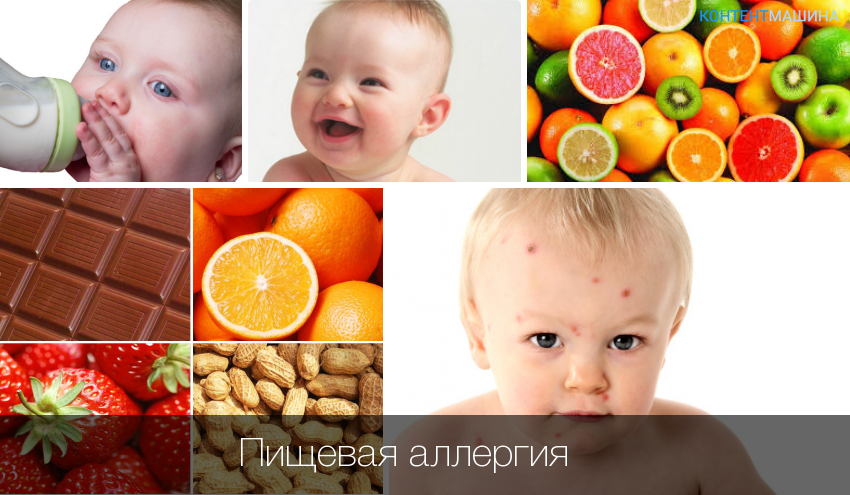 Это состояние повышенной чувствительности организма к пищевым продуктам, которое развивается при нарушении работы иммунной системы.
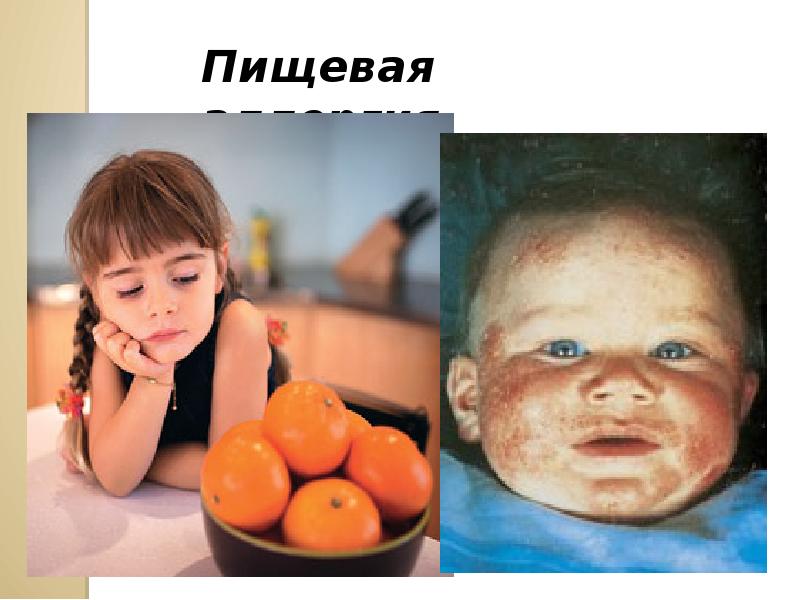 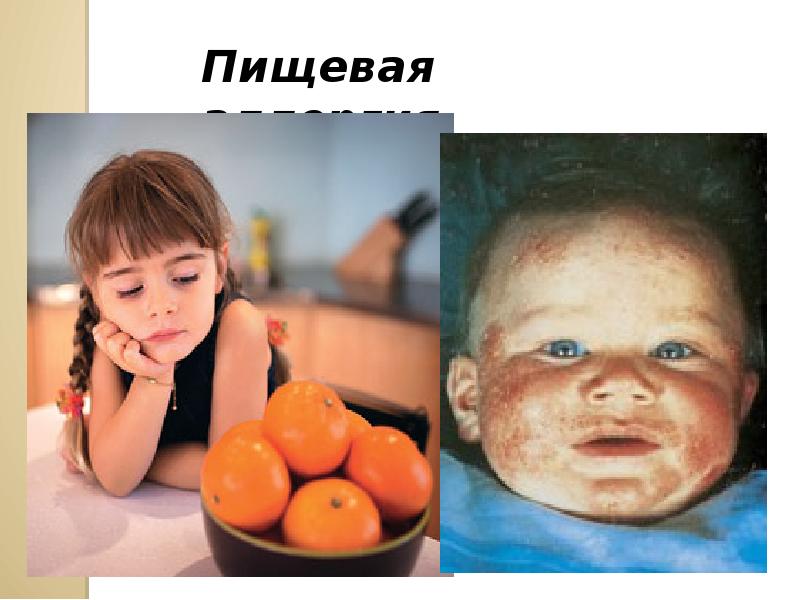 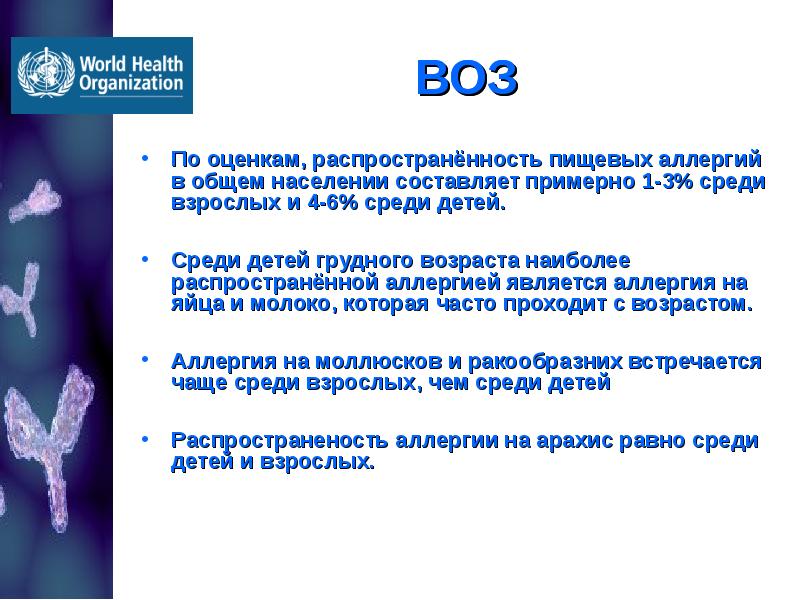 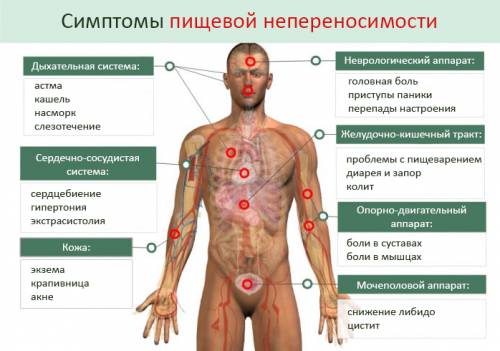 Причины заболевания могут быть следующие: 
наследственная и генетическая предрасположенность (обосновано, что если кто-то из родных людей мучается аллергическими проявлениями, то это болезнь перейдет по наследству); 
человек имеет вредные привычки (курение, злоупотребление спиртными напитками 
несоблюдение правильного питания (кто питается однообразно, или ест сухомятку, риск развития аллергии увеличивается); 
продукты питания, содержащие усилители, красители, канцерогены (эти компоненты организм воспринимает как чужеродное тело, и иммунитет отвечает на их появление ответной реакцией); 
беременная женщина много употребляет продуктов, способных вызвать аллергию у ребенка; 
ранний прикорм грудного ребенка; 
прием лекарственных препаратов для лечения малыша на первом году жизни;
 врождённые аномалии пищеварительной системы (печень, желудок); 
заболевания щитовидной железы у женщин.
Пищевые продукты по степени их опасности развития можно разделить на три группы: Высокая степень опасности: 
молоко;
 рыбные продукты; 
куриные яйца;
 цитрусовые;
 мед;
 грибы;
 мясо курицы;
 фрукты и ягоды красного цвета; 
кофе; 
острые приправы;
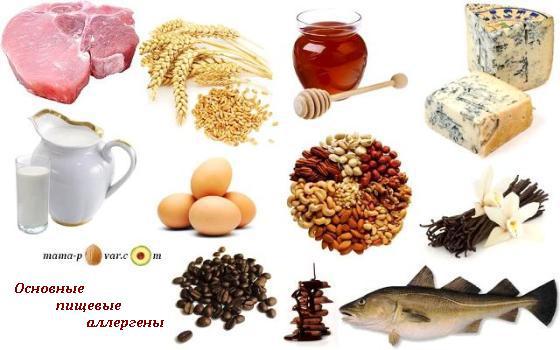 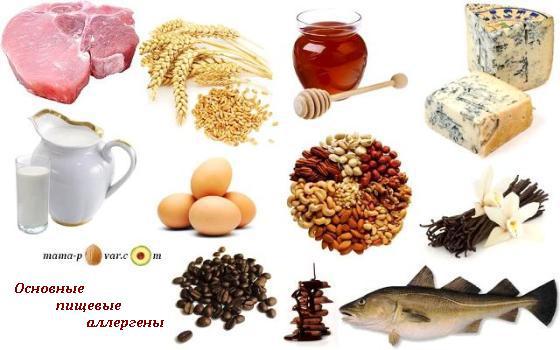 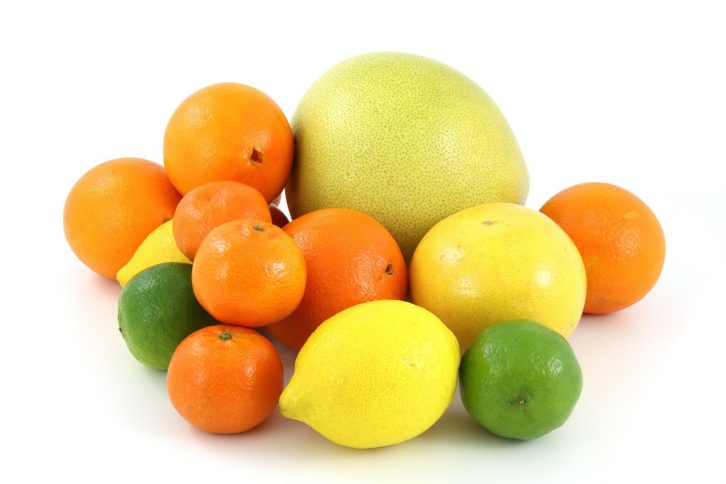 Средняя степень опасности: 
кукуруза; 
абрикос;
 персик; 
мясо свиньи, кролика, индейки; 
рис;
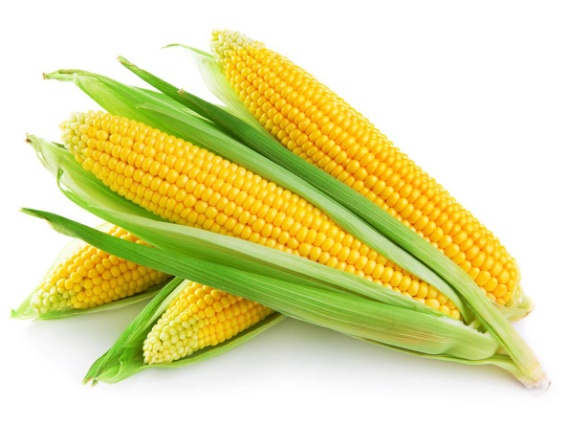 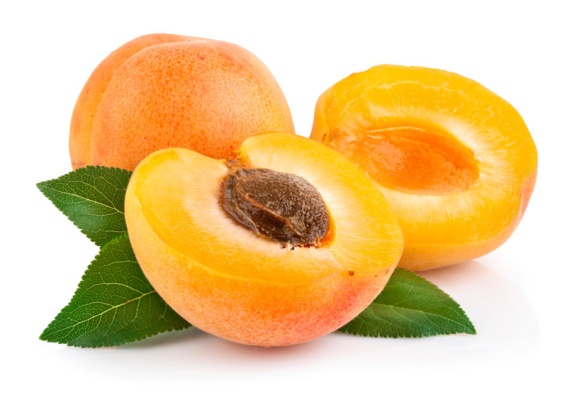 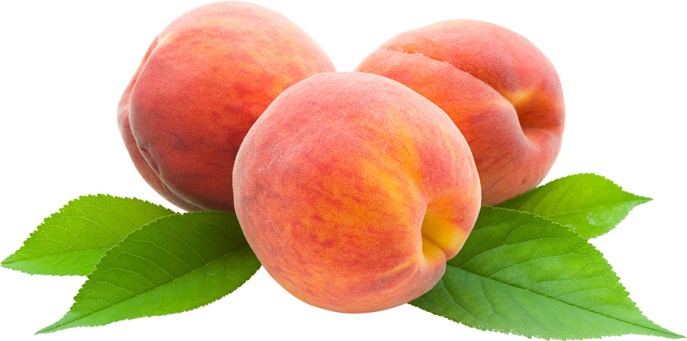 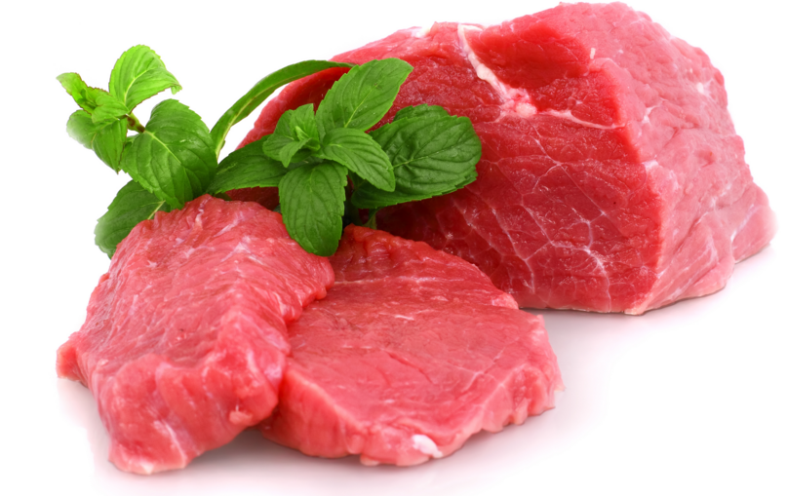 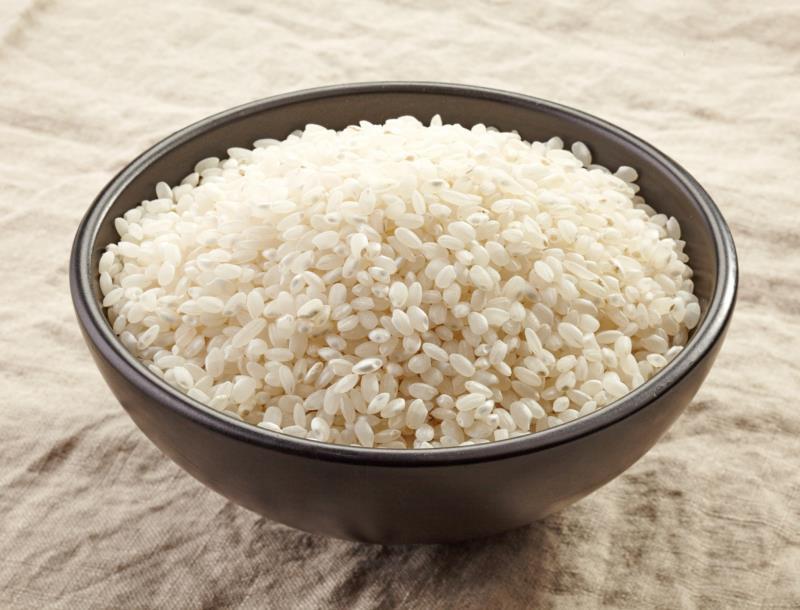 Слабая степень опасности: 
кабачок;
 слива; 
яблоко;
 крыжовник.
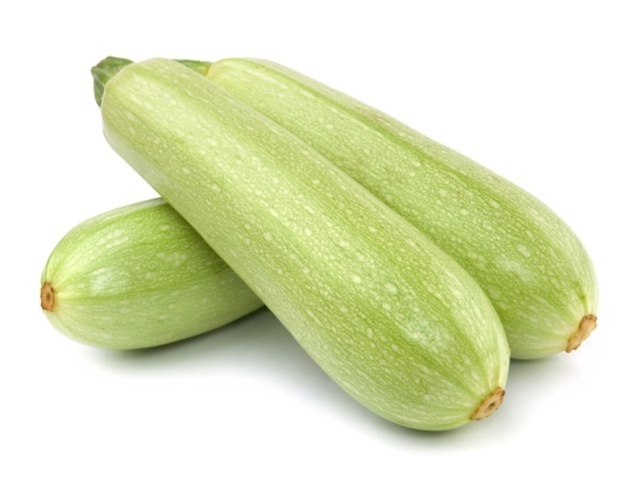 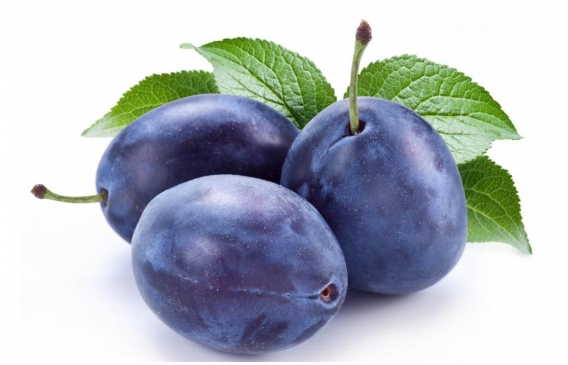 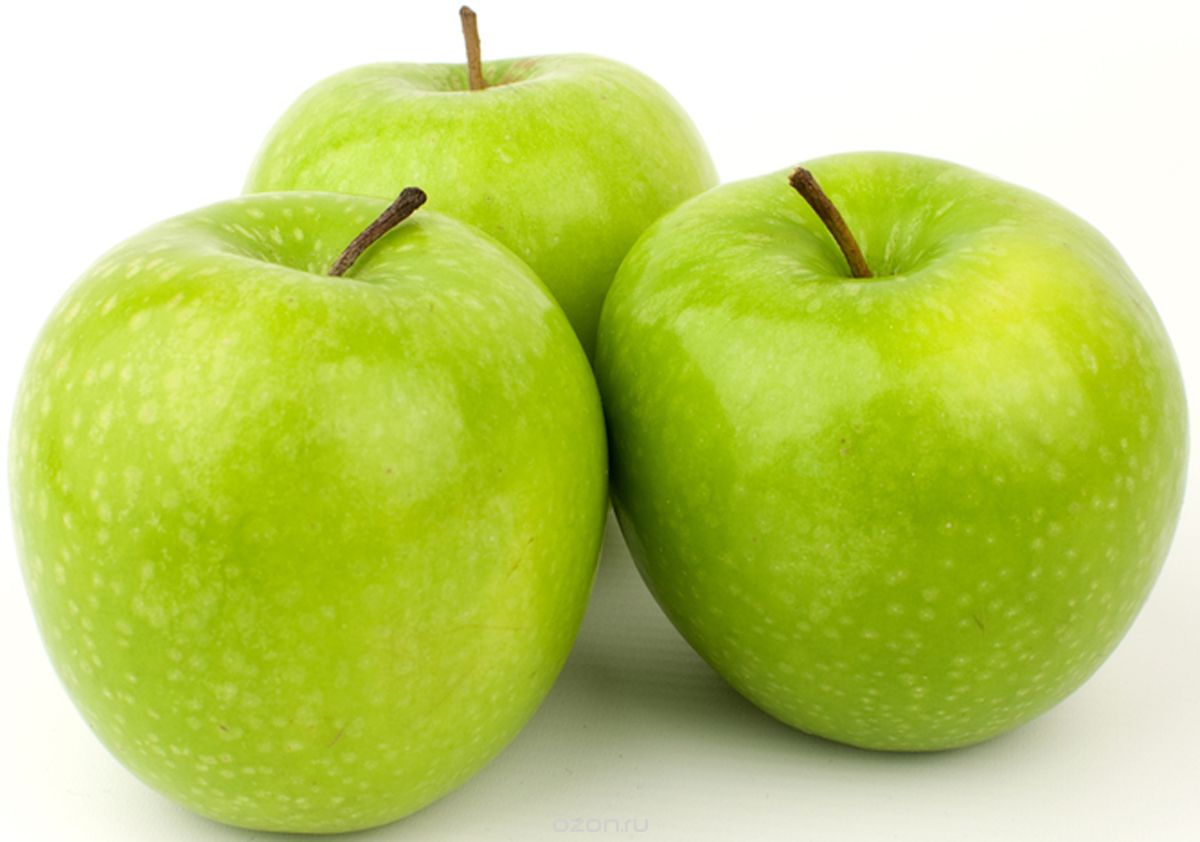 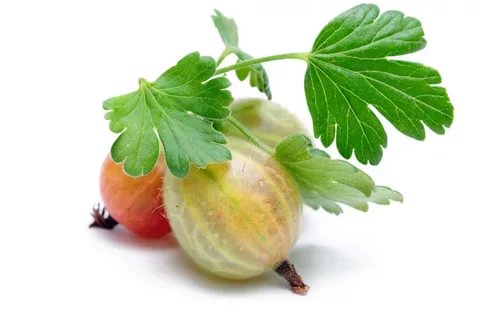 Профилактика позволяет человеку избежать заболевания: 
первичная профилактика должна проводиться еще во время беременности и кормления грудью;
 также необходимо кормить ребенка грудным молоком не меньше полгода; 
нельзя употреблять лекарственные препараты без назначения врача;
 следует придерживаться гипоаллергенной диеты.
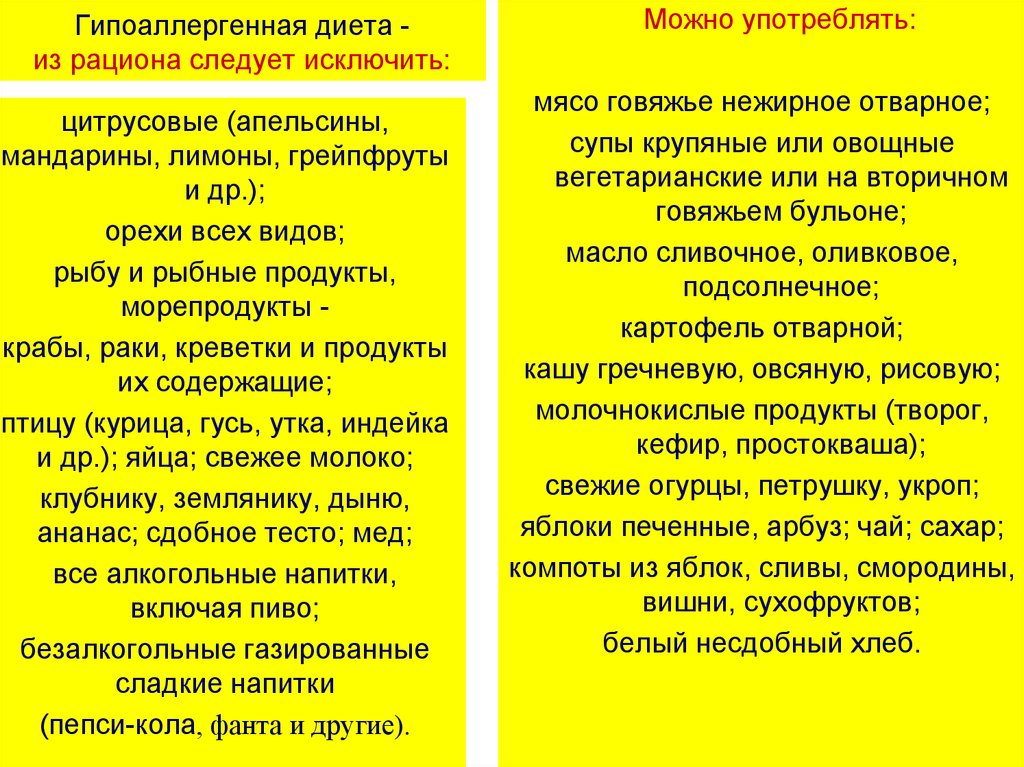 Основные методы профилактики:
 очная консультация врача-аллерголога; 
ведение дневника употребления еды; 
гипоаллергенная диета;
 исключение из рациона ягод, фруктов в период цветения растений и повышенной влажности воздуха;
 потребление продуктов без добавок и иных синтетических веществ; 
придерживаться полноценного рациона. 
В организм должно поступать достаточное количество кальция, цинка и витаминов.
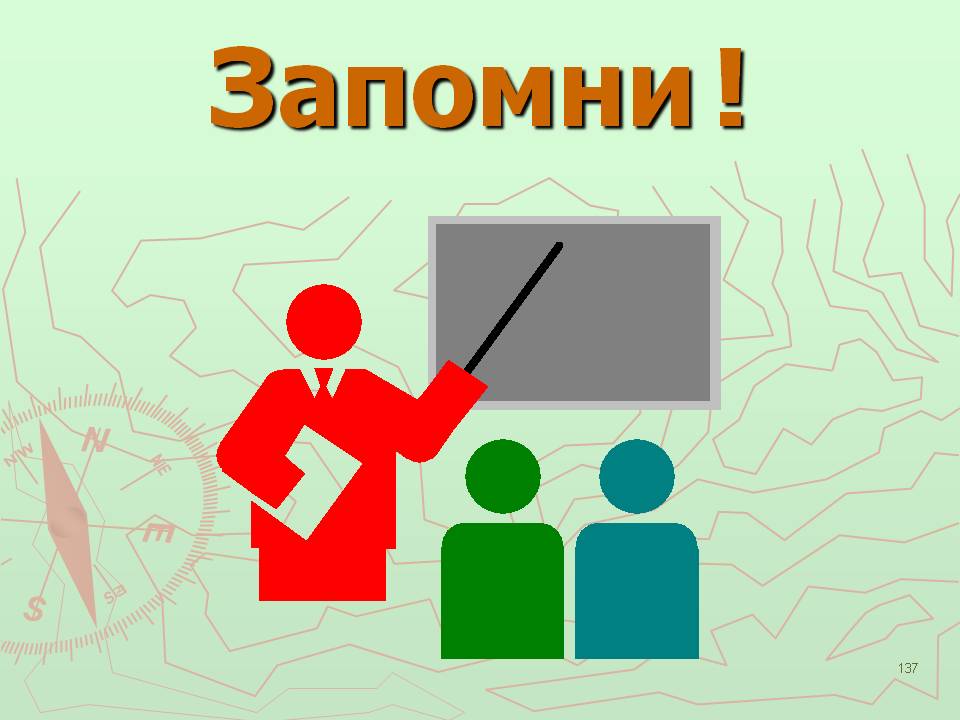 Альтернативные способы лечения аллергии
Аллергия носит не кратковременный, а хронический характер, и её возникновение не связано с инфицированием, то и методы её лечения следует искать в методах, способных воздействовать на долговременной основе.  Таким образом, изменение образа жизни, окружающей среды, привычек человека следует признать наиболее эффективными способами лечения аллергии. Именно образ и привычки человека являются более значимыми, чем факторы окружающей среды.
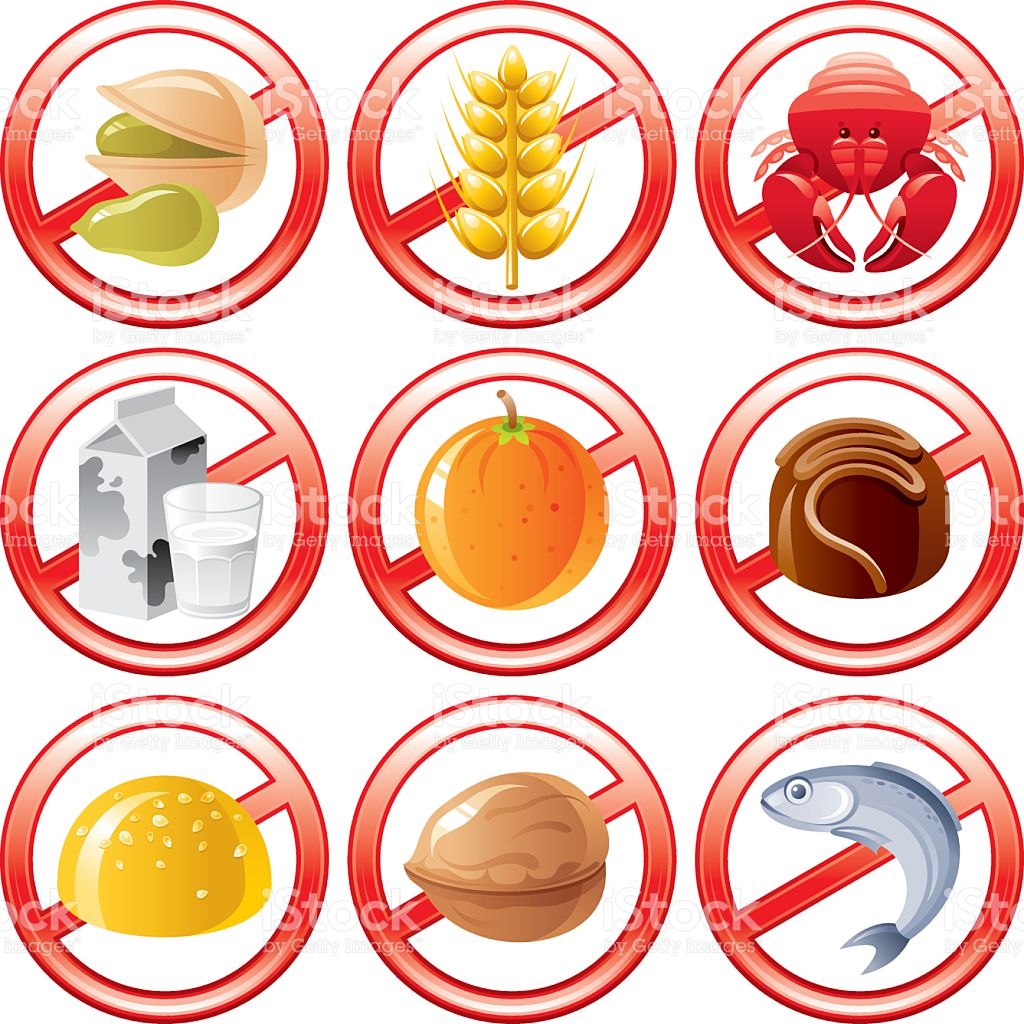 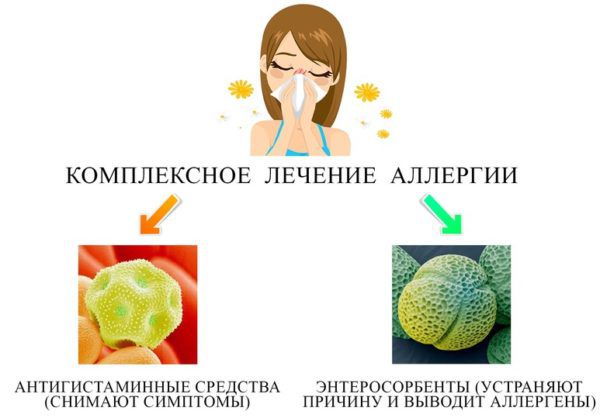 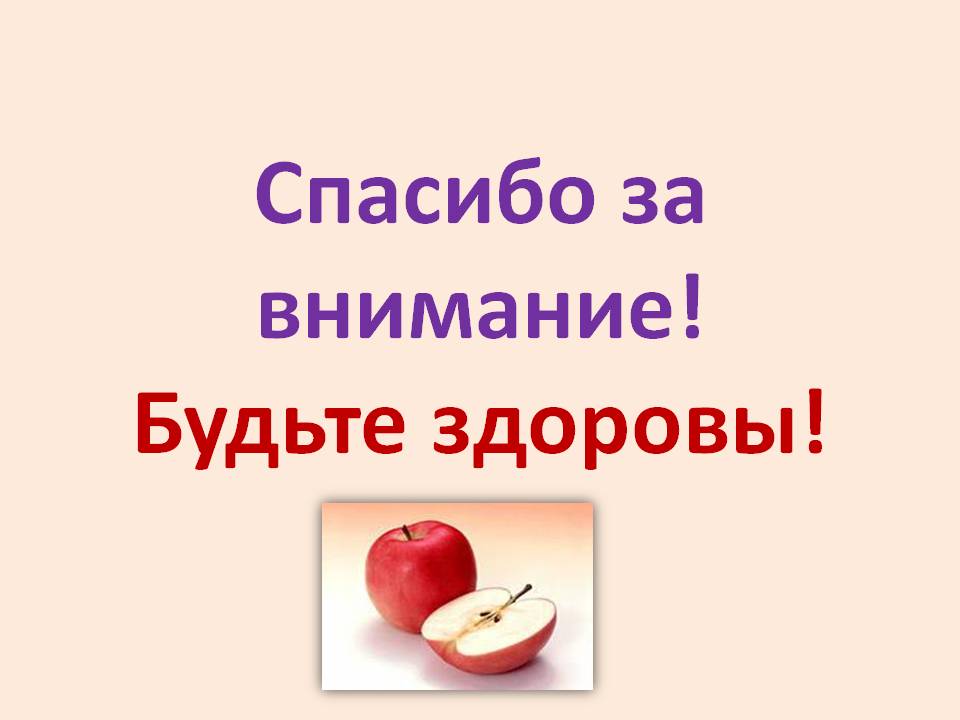